Casamento: conceito, natureza jurídica, elementos constitutivos.  Princípios matrimoniais.  Capacidade para o casamento, idade núbil.  Habilitação para o casamento.
GISELDA MARIA FERNANDES NOVAES HIRONAKA
Professora Titular de Direito Civil da Faculdade de Direito da USP
Casamento: conceito, natureza jurídica, elementos constitutivos.
Conceito: é o ato jurídico negocial solene, público e complexo, mediante o qual o casal constitui família, pela livre manifestação de vontade e pelo reconhecimento do Estado. (Paulo Lôbo – Direito Civil – Famílias, vol. 5, 9ª. ed., São Paulo: Saraiva, 2019)

Conceito: união de duas pessoas, reconhecida e regulamentada pelo Estado, formada com o objetivo de constituição de família e baseado em um vínculo de afeto. (Flávio Tartuce – Direito Civil – Direito de Família, vol.4, 12ª. ed., Rio de Janeiro: Editora Gen/Forense, 2017)
Os avanços em sede de casamento, na Constituição e na voz dos Tribunais
CF 1988 – admitiu expressamente a liberdade que as pessoas têm de escolher se casarem, ou não, tendo em vista a finalidade de constituir família.
STJ, Resp 1.183.378/RS – Rel. Min. Luis Felipe Salomão (25.10.2011) – desde então, reconhece-se, no Brasil, o casamento entre pessoas do mesmo sexo (casamento homoafetivo).
Natureza jurídica: três correntes
1ª corrente – Teoria institucionalista: o casamento é uma instituição (forte carga moral e religiosa)
2ª corrente – Teoria contratualista: entende que o casamento tem natureza contratual, pois forma-se pelo consenso entre os nubentes
3ª corrente – Teoria mista ou eclética: é um negócio jurídico contratual, especial de Direito de Família, com certa carga institucional
Elementos constitutivos
Poderíamos considerar que são três os elementos que essencialmente constituem o casamento:
O elemento subjetivo da voluntariedade, por parte dos nubentes.
A necessidade da sua formalização, segundo as regras estabelecidas na lei, que é o que distingue o casamento da união estável. 
A finalidade legal do casamento, que é o estabelecimento da plena comunhão de vida.
Princípios matrimoniais
Segundo Paulo Lôbo:
Princípios fundamentais:
da dignidade da pessoa humana
da solidariedade familiar
Princípios gerais:
da igualdade familiar
da liberdade familiar
da (co)responsabilidade familiar
da afetividade
da convivência familiar
do melhor interesse da criança
Capacidade para o casamento, idade núbil.
A teoria das incapacidades, conforme regrada na Parte Geral do Código Civil (especialmente arts. 3º e 4º) foi substancialmente alterada pela Lei 13.146, de julho de 2015 – Estatuto da Pessoa com Deficiência.
Na nova redação do art. 3º - somente são absolutamente incapazes os menores de 16 anos (não há mais maiores que tenham esta condição de absolutamente incapazes).
Assim, são incapazes para o casamento apenas os menores de 16 anos, nos termos do art. 1517 CC e do art. 3º CC (com a nova redação).
O Estatuto da Pessoa com Deficiência retirou do sistema a possibilidade de nulidade absoluta do casamento da pessoa enferma mental, revogando, assim, o art. 1548, I CC.
Capacidade para o casamento, idade núbil.
Lei 13.146/2015 – art.6º: a deficiência não afeta a plena capacidade civil da pessoa, inclusive para:
casar-se e constituir união estável;
exercer direitos sexuais e reprodutivos;
exercer o direito de decidir sobre o número de filhos e ter acesso adequado a informações adequadas sobre reprodução e planejamento familiar;
conservar sua fertilidade, sendo vedada a esterilização compulsória;
exercer o direito à família e à convivência familiar e comunitária;
exercer o direito à guarda, à tutela, à curatela e à adoção, como adotante ou adotando, em igualdade de oportunidades com as demais pessoas.
Artigos atualmente vigentes sobre capacidade para casar
Art. 1.517. O homem e a mulher com dezesseis anos podem casar, exigindo-se autorização de ambos os pais, ou de seus representantes legais, enquanto não atingida a maioridade civil.
Comentário: agora a parte especial conversa com a geral, pois tanto uma parte como a outra enunciam que a incapacidade absoluta é a dos menores de dezesseis anos. Antes havia conflito entre parte geral e especial, pois o art. 3º trazia mais hipóteses de incapacidade absoluta.
Parágrafo único. Se houver divergência entre os pais, aplica-se o disposto no parágrafo único do art. 1.631.
Comentário: Um juiz decidirá, levando em consideração o melhor interesse da criança.
Comentários aos artigos da capacidade para casamento (cont.)
Art. 1.518.  Até a celebração do casamento podem os pais ou tutores revogar a autorização.  (Redação dada pela Lei nº 13.146, de 2015)
Comentário: antes os curadores também podiam revogar, e desde 2015 não podem mais.
Art. 1.519. A denegação do consentimento, quando injusta, pode ser suprida pelo juiz.
A questão do casamento sem idade núbil
Art. 1.520. Excepcionalmente, será permitido o casamento de quem ainda não alcançou a idade núbil (art. 1517), para evitar imposição ou cumprimento de pena criminal ou em caso de gravidez.
“De início, a Lei 11.106/2005 afastou a extinção da punibilidade nos casos de estupro presumido (art. 107, incs. VII e VIII, do CP), ou seja, na hipótese de alguém manter uma relação sexual com uma criança com idade inferior a 14 anos, e depois se casar com ela. Como não há que se falar mais em extinção da punibilidade, muitos doutrinadores passaram a entender que o art. 1.520 do CC estaria revogado na parte que tratava da extinção da pena criminal” (TARTUCE, v. 5, 2019, p. 58).
A questão do casamento sem idade núbil
Art. 1.520. Excepcionalmente, será permitido o casamento de quem ainda não alcançou a idade núbil (art. 1517), para evitar imposição ou cumprimento de pena criminal ou em caso de gravidez.
“lei penal, a Lei 12.015, de 7 de agosto de 2009, parece ter encerrado o debate anterior, não sendo mais possível o casamento da menor com aquele que cometeu o crime antes denominado como de estupro presumido, em hipótese alguma. Isso porque o Código Penal, ao tratar dos crimes sexuais contra vulnerável, passou a prever em seu art. 217-A que é crime “Ter conjunção carnal ou praticar outro ato libidinoso com menor de 14 (catorze) anos”. O tipo penal passou a ser denominado como estupro de vulnerável, sendo certo que a vulnerabilidade encerra uma presunção absoluta ou iure et de iure” (TARTUCE, v. 5, 2019, p. 59).
A questão do casamento sem idade núbil (cont.)
Seguindo na tendência e encerrando o debate, o Senado aprovou em 19 de fevereiro de 2019 o PLC 56/2018, pelo qual fica terminantemente proibido o casamento de pessoas menores de 16 anos, em qualquer hipótese.
A Câmara já havia aprovado o projeto em 5 de junho de 2018.
O Senado aprovou o projeto em 19 de fevereiro de 2019.
O PLC 56/2018 agora aguarda sanção presidencial. Link para o projeto: https://www25.senado.leg.br/web/atividade/materias/-/materia/133561
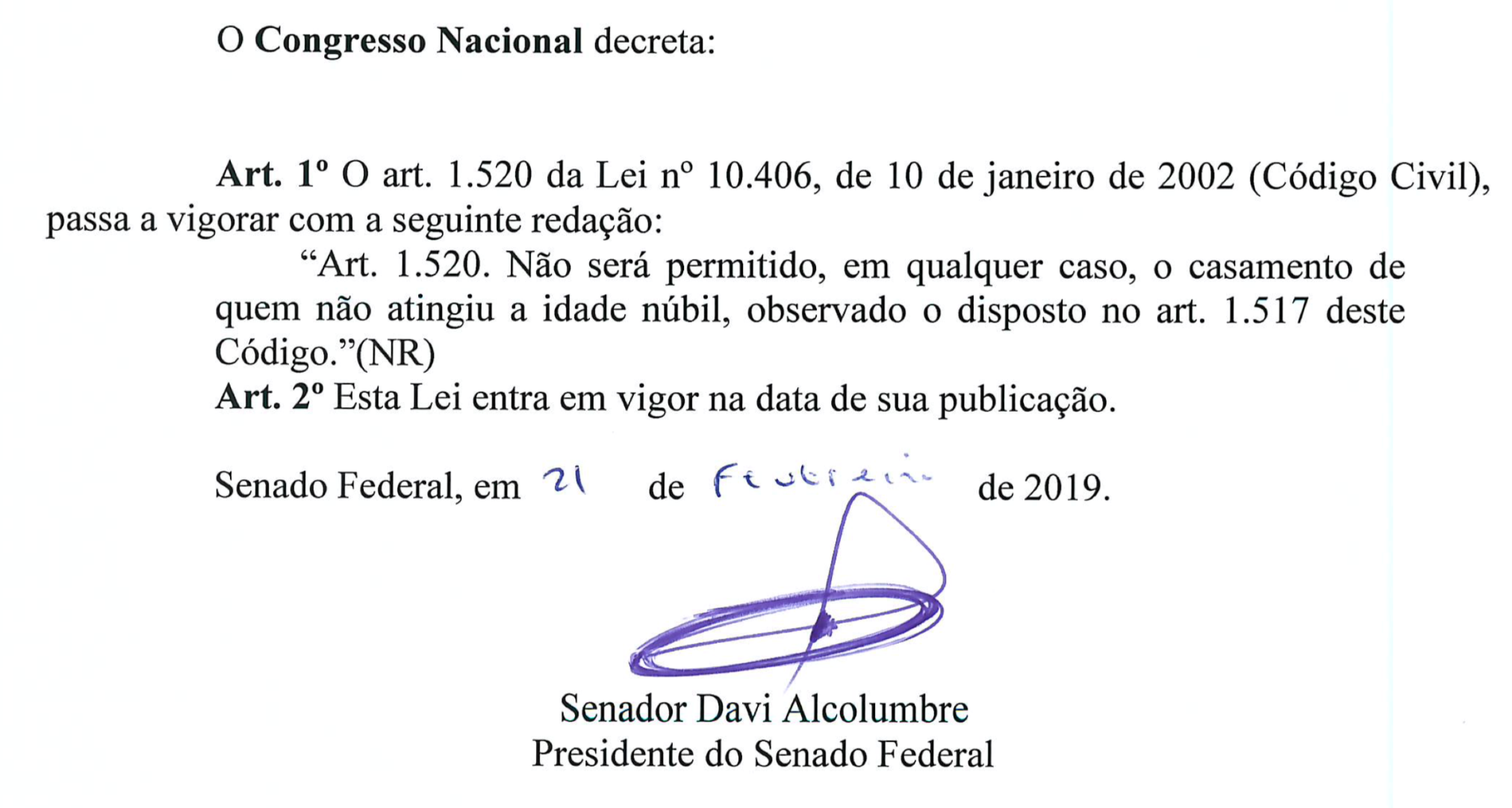 Nova redação do art. 1.520 do CC/02 conforme aprovação no Congresso
Habilitação para o casamento.
Primeira fase; promovida perante o oficial do registro civil (residência dos nubentes).
Habilitação:
Requerimento + juntada de documentos + publicidade + parecer do MP = certificado de aptidão para celebração do casamento.
Lei n. 12.133/2009 – desburocratizou e desjudicializou esta fase
Nubentes maiores de 18 anos: 
Certidão de nascimento ou RG
Declaração dos nubentes sobre seus estados civis
Declaração de duas testemunhas sobre não existirem impedimentos legais
Juntada de pacto antenupcial, se houver
Habilitação para o casamento (cont.)
Nubentes com idade entre 16 e 18 anos:
Devem também juntar a autorização por escrito de ambos os pais ou tutor.
Nubente (s) viúvo (s), divorciado (s) ou casamento anterior anulado:
Juntará (ão) a certidão de óbito do cônjuge falecido, a sentença de divórcio ou a sentença de nulidade ou anulação do casamento, tudo com prova de trânsito em julgado, respectivamente.

Publicação de editais dos proclamas em local visível e nas circunscrições do registro de nascimento de ambos os nubentes, por 15 dias.  Publicação também na imprensa local.
Habilitação para o casamento (cont.)
Se houver oposição de impedimentos ao casamento, abre-se o prazo de 3 dias para os nubentes se defenderão.
Remetem-se , após, ao juiz, os autos. 
Nubentes e oponentes terão o prazo de 10 dias para apresentarem provas.
O juiz ouvirá o MP e, afinal, decidirá (art. 67 da Lei de Registros Públicos)
Habilitação para o casamento (cont.)
Concluído o prazo para publicação dos proclamas, o oficial abre vista para o MP. 
Se não houver nenhuma contestação por parte desse órgão, é expedido o certificado de habilitação, cujos efeitos valerão por 90 dias.
Os nubentes estarão aptos para a celebração civil ou religiosa do casamento.